The Name Of God
Introduction of the
Computational Geometry Algorithms Library
Alireza Jalayegh
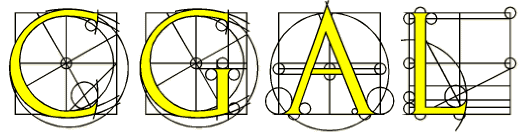 www.cgal.org
1393-1
Introduce
Structure of CGAL
CGAL LiveCD 
Installing CGAL
2
Part 1
Introduce
3
CGAL = Computational Geometry Algorithms Library
A library of Geometric algorithms and data structures
Written in C++
provide easy access to efficient and reliable geometric algorithms
4
Development started in 1995
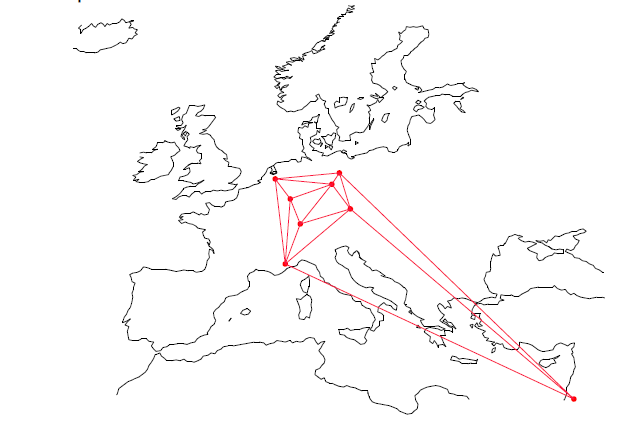 ETH Zurich (Switzerland)
Freie Universität Berlin (Germany)
INRIA Sophia-Antipolis (France)
Martin-Luther-Universität Halle-Wittenberg (Germany)
Max-Planck-Institut für Informatik (Germany)
RISC Linz (Austria)
Tel Aviv University (Israel)
Utrecht University (The Netherlands)
5
CGAL is used in various areas needing geometric computation
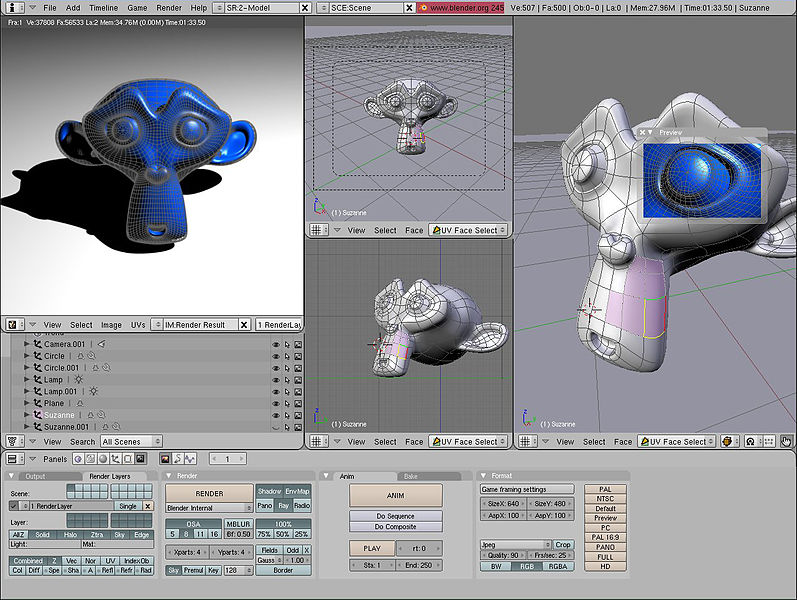 Computer Graphics
Computer Aided Design And Modeling
Geographic Information Systems
Molecular Biology
Medical Imaging
Robotics 
Motion Planning
Games
2D and 3D Modelers
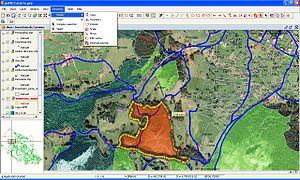 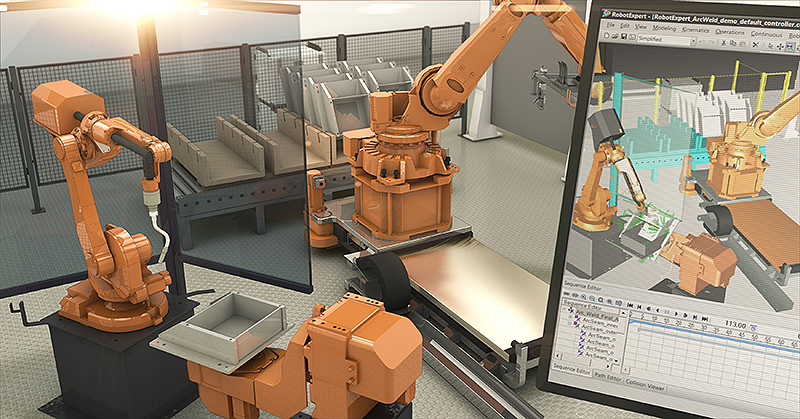 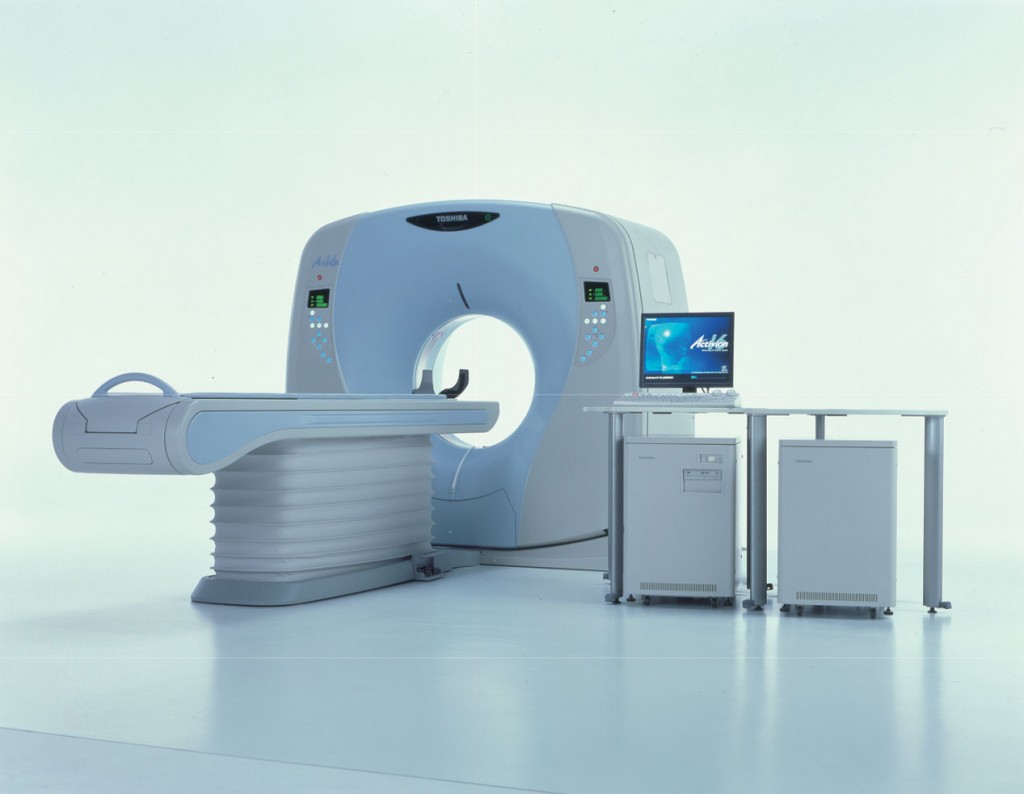 6
> 500,000 lines of C++ code
Several platforms 		g++ (Linux, MacOS), VC++ (Windows)
> 1,000 downloads in month
> 60 developers registered on developer list 
10 people have provided reviews of CGAL Packages
latest version:  CGAL-4.5  in Dec 22, 2014
7
Convex hullin 2D, 3D and dD
Triangulationstriangulations in 2D and 3D and Delaunay triangulations
Voronoi diagrams for 2D and 3D points and segment Voronoi diagrams
Polygons boolean operations , offsets, straight skeleton
Polyhedral  boolean operations
Search structures kd tree, and range and segment trees
8
Others:
mesh generation
geometry processing
alpha shapes
shape analysis
kinetic data structures
interpolation
9
Part 2
Structure of CGAL
10
Kernel and Number Type
Basic Library  Various packages (81)
Support Library    STL extensions, Visualization, I/O, Random, timers, …
11
Primitives 2D, 3D, dDPoint, Triangle, Rectangle, CircleLine, Segment, Ray…
PredicatesComparisonOrientation…
ConstructionsIntersectionsquare distance...
12
Convex Hull (3)
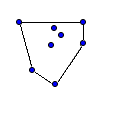 2D Convex Hulls and Extreme Points
Introduced in: CGAL 1.0
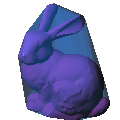 3D Convex Hulls
Introduced in: CGAL 1.1
dD Convex Hulls and Delaunay Triangulations
Introduced in: CGAL 2.3
13
n: number of points
h: number of points on the boundary of convex hull
14
OutputIterator CGAL::convex_hull_2 (  InputIterator       first,
							                               InputIterator       last,
							                               OutputIterator    result
										            )
It generates the counterclockwise sequence of extreme points of the points in the range [first, last]
The resulting sequence is placed starting at position result and the past-the-end iterator for the resulting sequence is returned
15
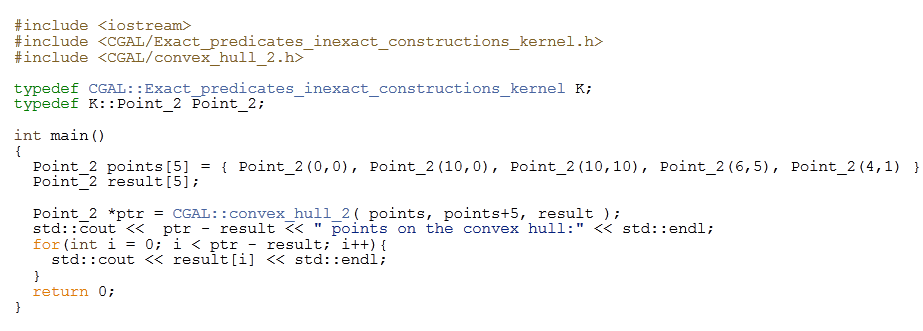 16
17
This package provides:
functions for computing convex hulls in 3D
using a static algorithm
using an incremental construction algorithm
using a triangulation to get a fully dynamic computation
functions for checking if sets of points are strongly convex or not
(1.63s)
(9.50s)
(11.54s)
To compute the convex hull of a million of random points in a unit ball
18
This package provides functions:
computing convex hulls in d dimensional
Delaunay triangulations convex hulls in d dimensional
19
Polygons (7)
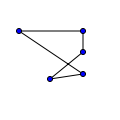 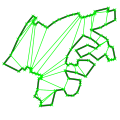 2D Polygons
Introduced in: CGAL 0.9
2D Polygon Partitioning
Introduced in: CGAL 2.3
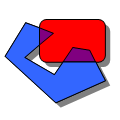 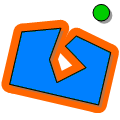 2D Minkowski Sums
Introduced in: CGAL 3.3
2D Regularized Boolean Set-Operations
Introduced in: CGAL 3.2
20
This package provides the following algorithms:
find the leftmost, rightmost, topmost and bottommost vertex
compute the (signed) area
check if a polygon is simple
check if a polygon is convex
check if a point lies inside a polygon
…
21
This package provides:
functions for partitioning polygons in monotone
functions for partitioning polygons in convex polygons
The algorithms can produce results with the minimal number of polygons
22
This package provides:
functions for computing the Minkowski sum of two polygons 
functions for computing the Minkowski sum of a polygon and a disc (an operation also known as offsetting or dilating a polygon)
23
This package consists of the implementation of Boolean set-operations
intersection
join
difference
symmetric Difference
complement
…
24
Arrangements (5)
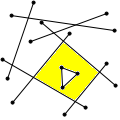 2D Arrangements
Introduced in: CGAL 2.1
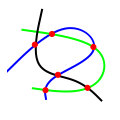 2D Intersection of Curves
Introduced in: CGAL 2.4
25
this package can be used to maintain, alter, and display arrangements in the plane
the package can be used to obtain results of various queries on the arrangement, such as point location
Computing the overlay of two arrangements
…
26
Triangulations and Delaunay Triangulations(7)
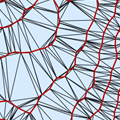 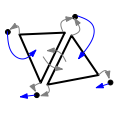 2D Triangulation
Introduced in: CGAL 0.9
2D Triangulation Data Structure
Introduced in: CGAL 2.2
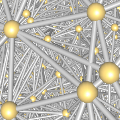 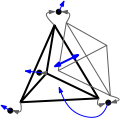 3D Triangulations
Introduced in: CGAL 2.1
3D Triangulation Data Structure
Introduced in: CGAL 2.1
27
This package allows to build various triangulations for point sets two dimensions
Any CGAL triangulation covers the convex hull of its vertices
Triangulations are built incrementally and can be modified by insertion or removal of vertices
…
28
This package provides a data structure to store a two-dimensional triangulation
Data Structure Based on Faces and Vertices
visit all the vertices, edges and faces incident to a given vertex 
addition of a new vertex splitting a given face or a given edge
removal of a vertex incident to three faces
flip edges
…
29
Voronoi Diagrams(3)
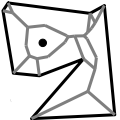 2D Segment Delaunay Graphs
Introduced in: CGAL 0.9
An algorithm for computing the dual graph of a Voronoi diagram of a set of segments
30
Spatial Searching and Sorting (7)
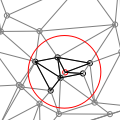 2D Range and Neighbor Search
Introduced in: CGAL 2.1
circular range search 
 triangular range search 
 isorectangular range search 
 (k) nearest neighbor(s)
31
Spatial Searching and Sorting
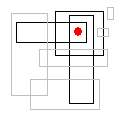 dD Range and Segment Trees
Introduced in: CGAL 0.9
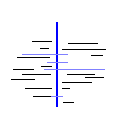 Interval Skip List
Introduced in: CGAL 3.0
32
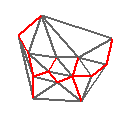 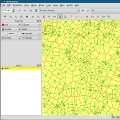 CGAL and the Boost Graph Library
Introduced in: CGAL 3.3
CGAL Ipelets
Introduced in: CGAL 3.5
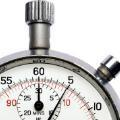 Profiling tools, Hash Map, Union-find, Modifiers
Introduced in: CGAL 3.2
33
Part 3
CGAL LiveCD
34
Optimal as a Demo CD -contains all the demos of CGAL compiled. 
Test CGAL or Solve applied computational geometry exercises easily.
 Enables you to Run and Compile CGAL programs without installing any software and without changing anything on you hard drive.
Easy operation- Just put the CD in the computer and reboot (of course you can always use a virtual machine to do that)
Based on CGAL 3.5
35
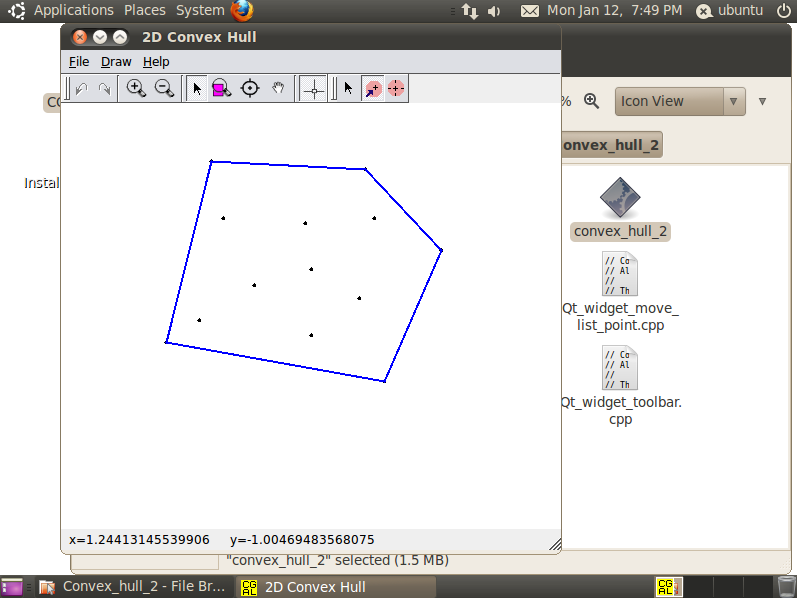 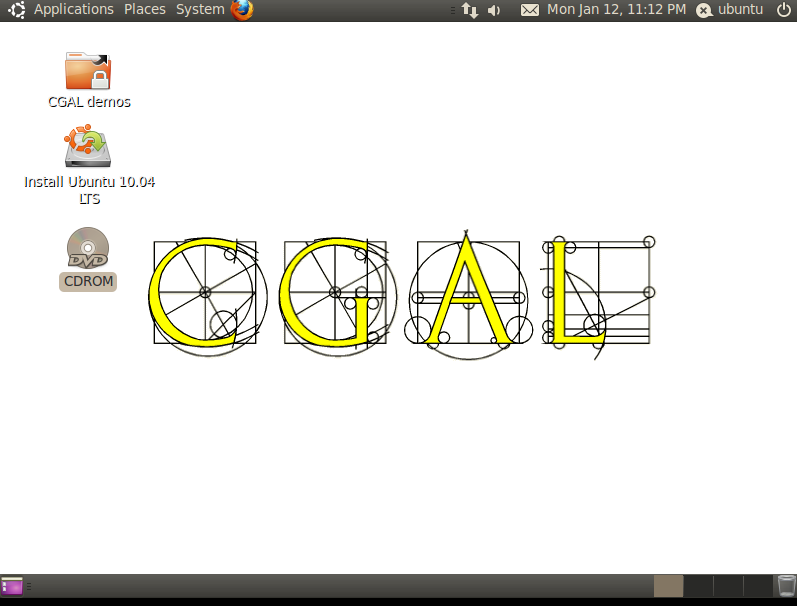 36
By default the source code for the CGAL example programs is installed as a compressed archive in a documentation directory.
Unpack	tar --gzip -xf /usr/share/doc/libcgal-demo/examples.tar.gz 
Go to subdirectory	cd examples/Convex_hull_2 
compile an example program	g++ -lCGAL array_convex_hull_2.cpp
Run program	./a.out
37
Part 4
Installing CGAL on Linux
38
Install CMake 	sudo apt-get install cmake cmake-gui
Install Boost Libraries	sudo apt-get install libboost-all-dev
Qt4 is only needed if you want to run CGAL demos	
libQGLViewer is only needed for 3D CGAL demos
39
Downloading libQGLViewer	downloaded the file  libQGLViewer-2-6-0.tar.gz from 	www.libqglviewer.com/src/libQGLViewer-2.6.0.tar.gz
Unpack	tar libQGLViewer-2-6-0.tar.gz
Configure	cd  libQGLViewer-2-6-0/QGLViewer	qmake –spec mack-g++     make
40
Downloading CGAL	downloaded the file  CGAL-4.5.tar.gz from 	http://www.cgal.org/download.html 
Unpack	tar xzf  CGAL-4.5.tar.gz 
the directory CGAL-4.5 will be created
41
This directory contains the following subdirectories
42
Configuring CGAL with the cmake Command-Line Toolcd CGAL-4.5 # go to CGAL directorycmake . # configure CGALmake # build the CGAL libraries
43
Configuring and Building 	cd CGAL-4.5/examples/Convex_hull_2 # go to Convex_hull_2 directory	cmake –DCGAL_DIR=$HOME/CGAL-4.5 . # configure	make # build
Run 	./array_convex_hull_2 # sample program
Examples need neither Qt4, nor libQGLViewer
44
www.CGAL.org
www.acg.cs.tau.ac.il
45
The end.
46